MIS 5402Managing Technology and SystemsWeek 4:  Disruptive Innovation
Spring 2016
David S. McGettigan
Adapted from material by James Moustafelos,  Munir Mandviwalla and Steven L. Johnson
PLEASE SIT WITH YOUR groupsPlease submit your Reading Summary and Case Assignment
Key Concepts from Last Week: 1.  Systems vs Process Thinking and the ability to capture complex business issues2.  Strategic vs Operational IT leadership and the alignment of IT leadership with company strategy3.  An Hour of Code presented the discipline required for coding as well as a simplified sample of coding itself
Weekly Reading SummaryDisruptive Change & Technology / Kodak 1.  One key point you took from each assigned reading, including the cases: one sentence per reading.2.  One key point you learned from the readings as a whole: one sentence maximum.3.  One discussion question that you would ask your fellow classmates: one sentence maximum.
?
Case #1:  Kodak, Inc.1.  Evaluate Kodak’s strategy in traditional photography.  Why has the company been so successful throughout the history of the industry?2.  Compare traditional photography to digital imaging and outline the main differences.  How has value creation changed in digital photography relative to traditional?3.  Evaluate Kodak’s response to Sony’s introduction of the Mavica in 1981.  Was it appropriate?  Why / why not?4.  Explain why Fisher’s attempt to transform Kodak failed.5.  Would Kodak’s position be different had the company adopted a different strategy in the 80s and 90s, or was the actual outcome inevitable?
Breakout Session: Kodak1. Pair up with another group.2. Present your case to each other. 3. Briefly critique each others work.Approx. five minutes each group
Lecture and Discussion: Disruptive INNOVATION
What do these have in common?
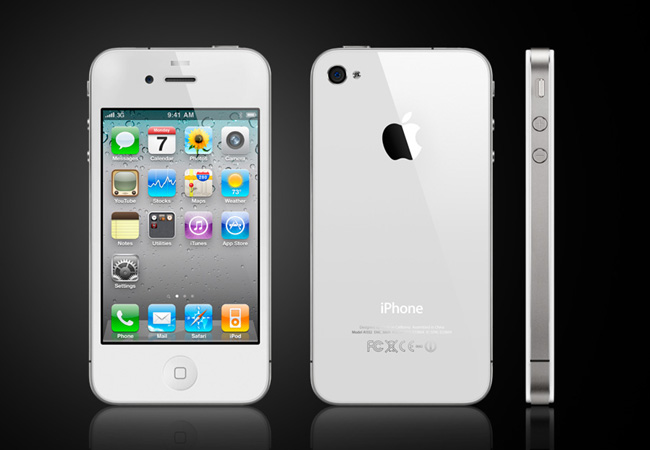 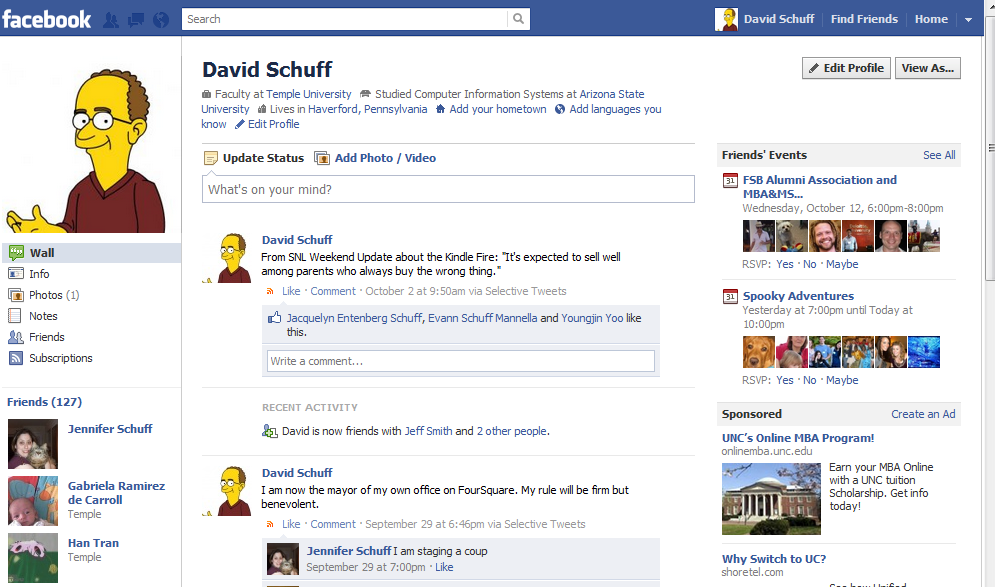 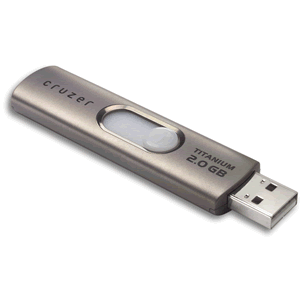 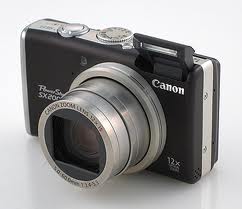 Disruptive Innovation Theory
Low-end
Quality increasing faster than need
Opportunity for low-cost entrant
New-market
Fits an emerging segment with an unmet need
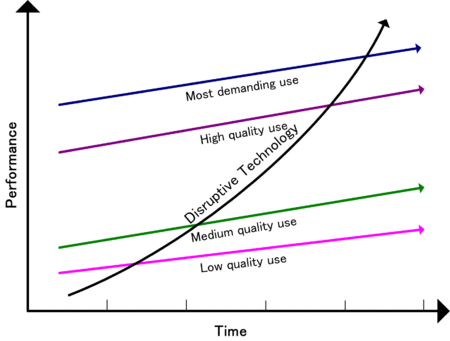 Low-end disruption
http://en.wikipedia.org/wiki/Disruptive_technology
HOW DOES THIS WORK?
Responding to Disruptive Innovations
So how do companies innovate?
Resources, Processes, Values
HOW do these determine whether a company embraces or ignores a disruptive innovation?
Source: Christensen, C., Anthony, S., and Roth, E. “Seeing What’s Next: Using the Theories of Innovation to Predict Industry Change.” Harvard Business School Press, 2006, p.6.
Understanding Signals of Change
Source: Christensen, C., Anthony, S., and Roth, E. “Seeing What’s Next: Using the Theories of Innovation to Predict Industry Change.” Harvard Business School Press, 2006, p.2.
Systems Thinking Versus Process Thinking
For what types of problems is each best suited?
?
Let’s revisit the question …Would Kodak’s position be different had the company adopted a different strategy in the 80s and 90s, or was the actual outcome inevitable?
[Speaker Notes: EXAMPLE – KINDLE and how it affected publishing industry]
?
From the reading assignment …Describe the disruptive innovation at ABB.Where was ABB on the curves outlined on slide 9?Does their innovation create a strategic advantage?  If so, how can it be sustained in the long term?
[Speaker Notes: EXAMPLE – KINDLE and how it affected publishing industry]
Next Week: Learn IT Assignments #2Activity: Lynda.com Software TrainingOverviewAs a student at Temple University you have access to the technology training materials at lynda.comActivity RequirementsLogin at lynda.comSelect one or more training modules (target 45-90 minutes of content length)IMPORTANT:  Find a topic of interest to you or that aligns with a business need in your job.Complete the module(s)Prepare a 1 page document answering the following questions -  What module(s) did you complete?-  Why did you make this selection?-  What are 3 key things you learned?-  Are you likely to use this resource again? Would you recommend it to others? Why or why not?Submit a hard copy of your 1 page summary by the assigned due date.
Logging Into Lynda.comSelect Organization LoginEnter Temple.edu here  Enter Temple credentials on next pageCreate a Lynda account with Temple email
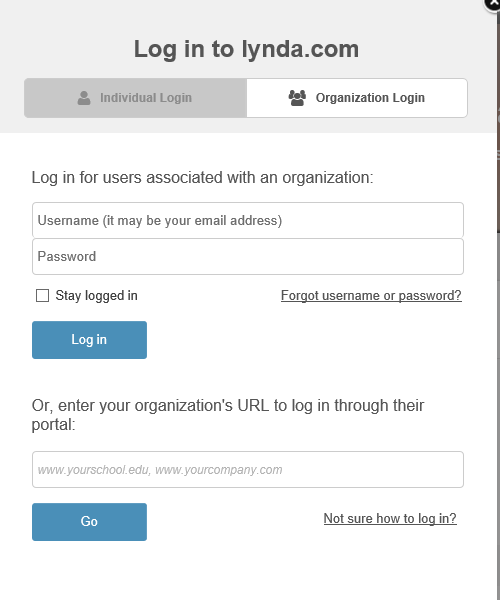 Next Week:  Apple in 2015Contemporary Case – Sustainable Competitive Advantage1. What historically have been Apple’s competitive advantages?2.  Analyze the dynamics of the personal computer industry.  Are they advantageous or problematic for Apple?3.  How sustainable is Apple’s competitive position in PCs?4.  How sustainable is Apple’s competitive position in smartphones?5.  What is your assessment of Apple Watch and how does it fit into Apple’s overall approach for maintaining competitive advantage?  Forecast success, failure or indifference.
Adapted from “Apple 2015” Harvard Business Review Teaching Note